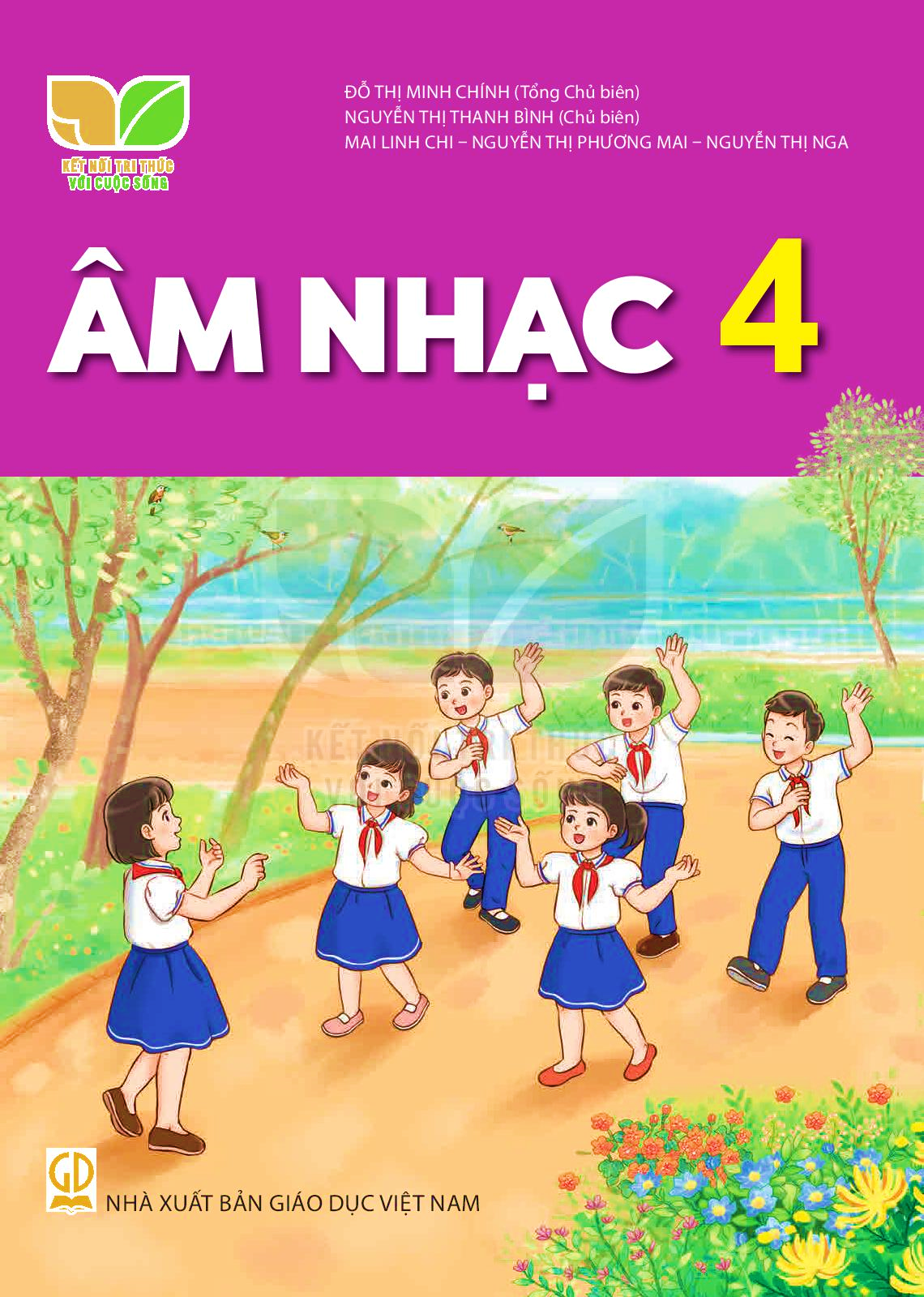 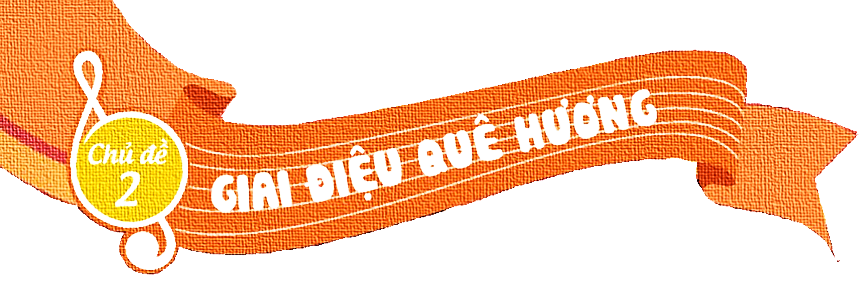 TIẾT 3
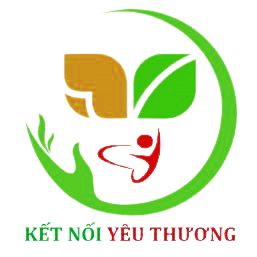 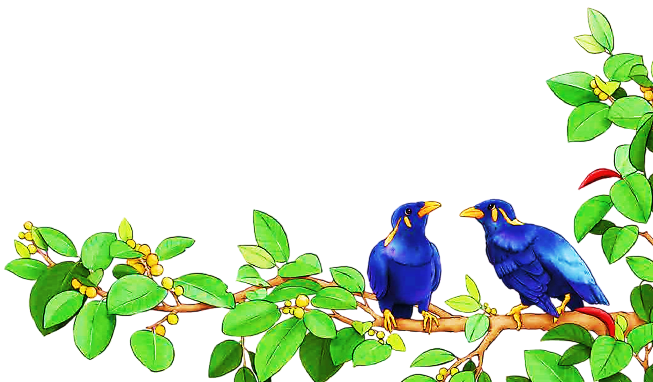 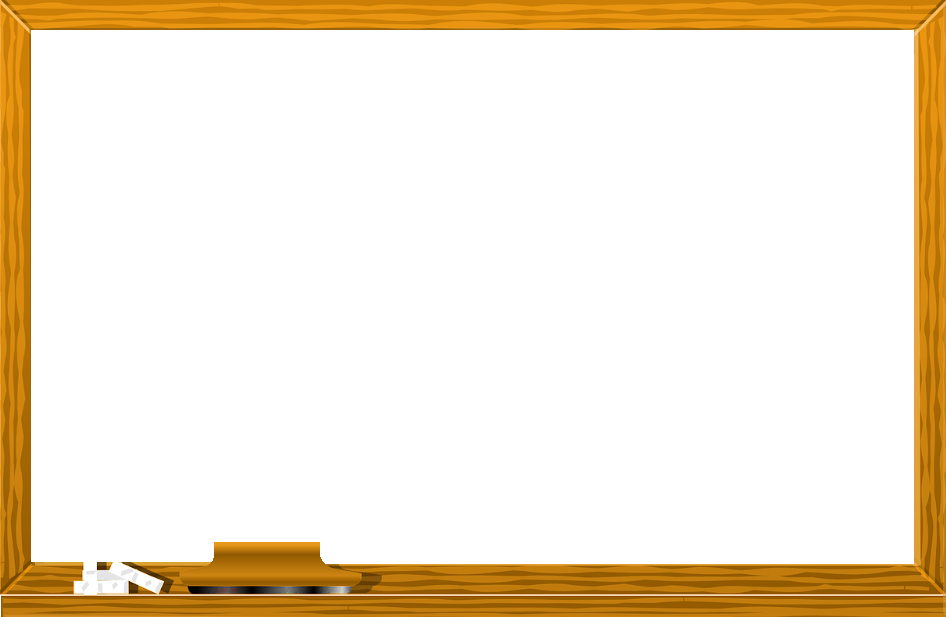 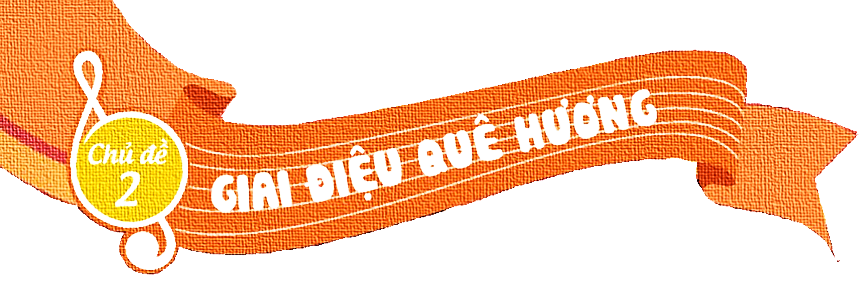 TIẾT 3
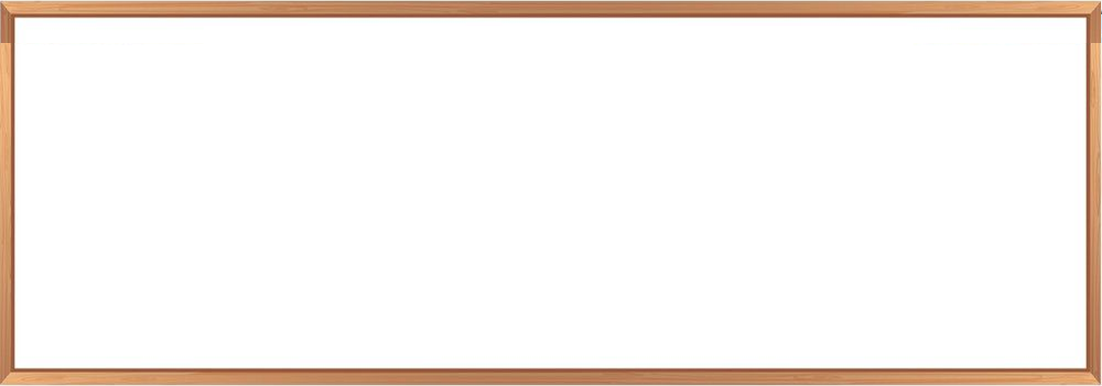 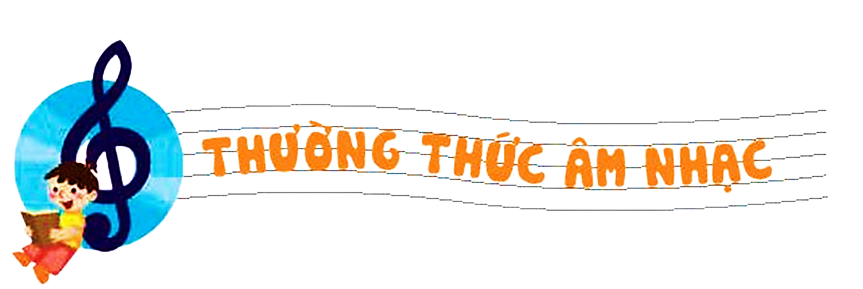 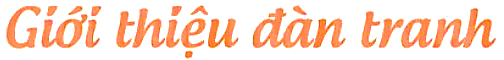 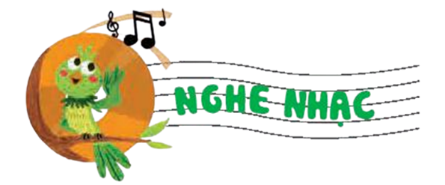 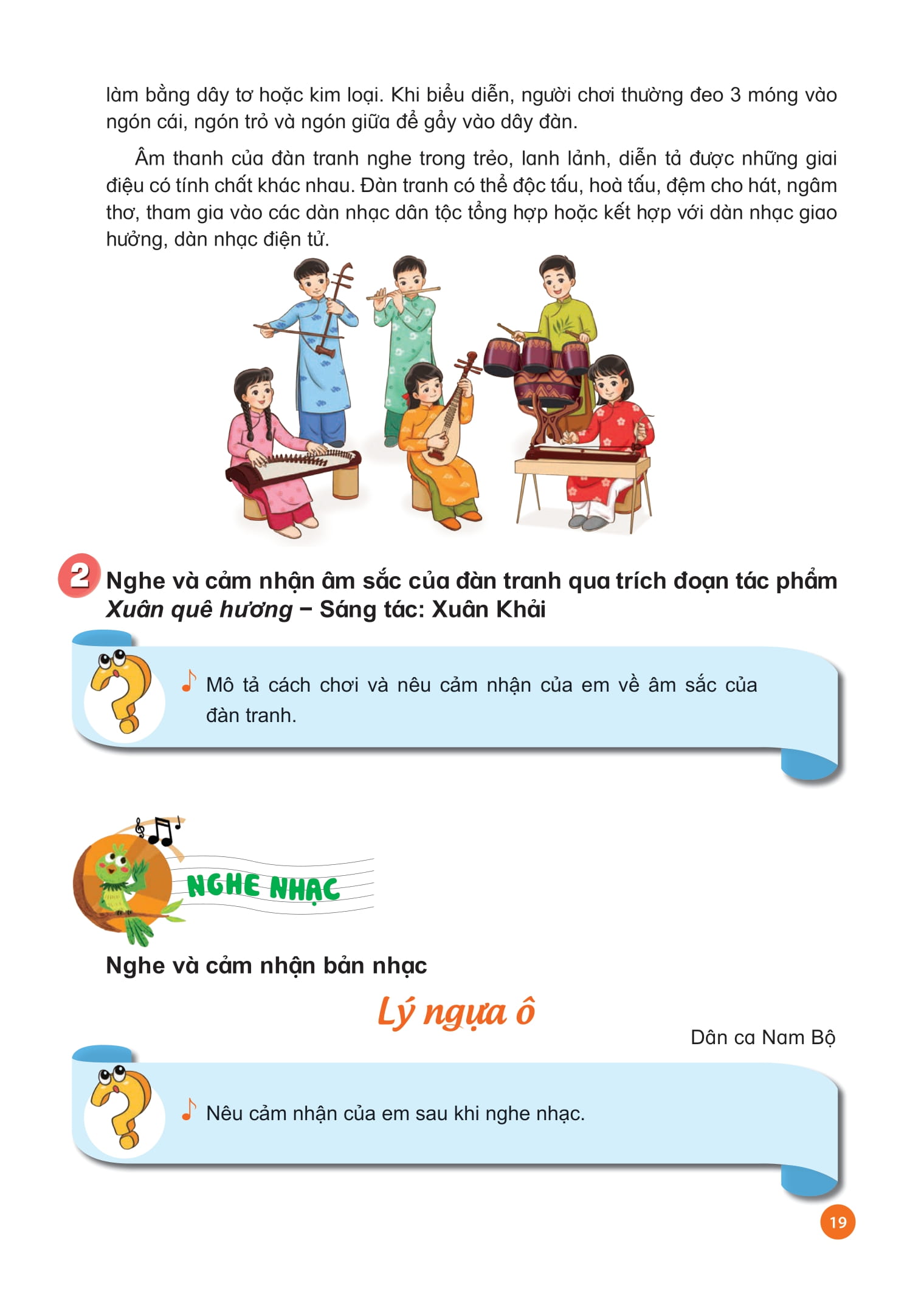 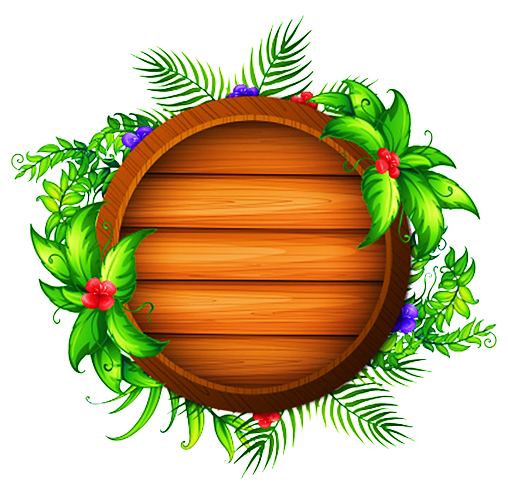 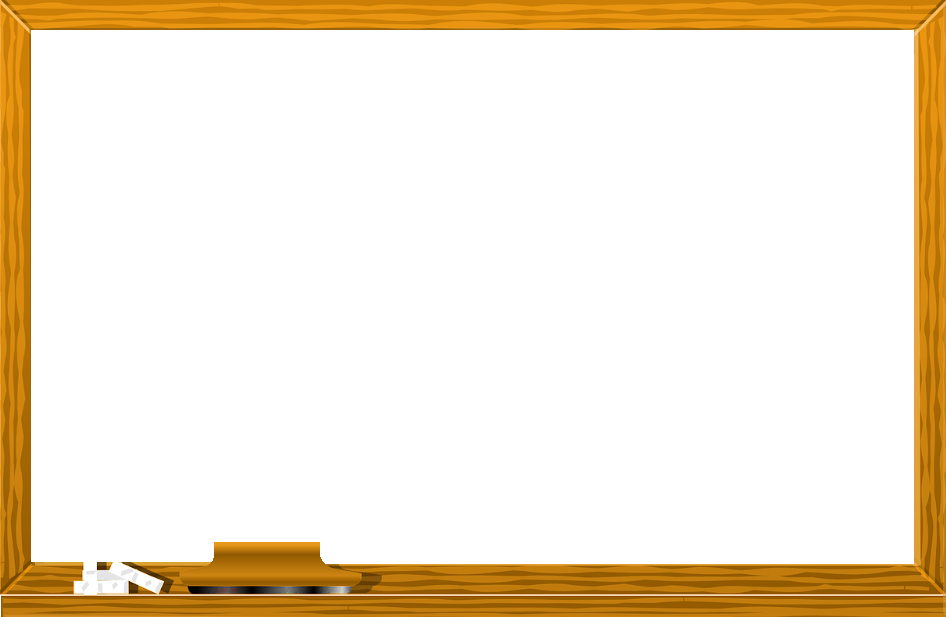 KHỞI
ĐỘNG
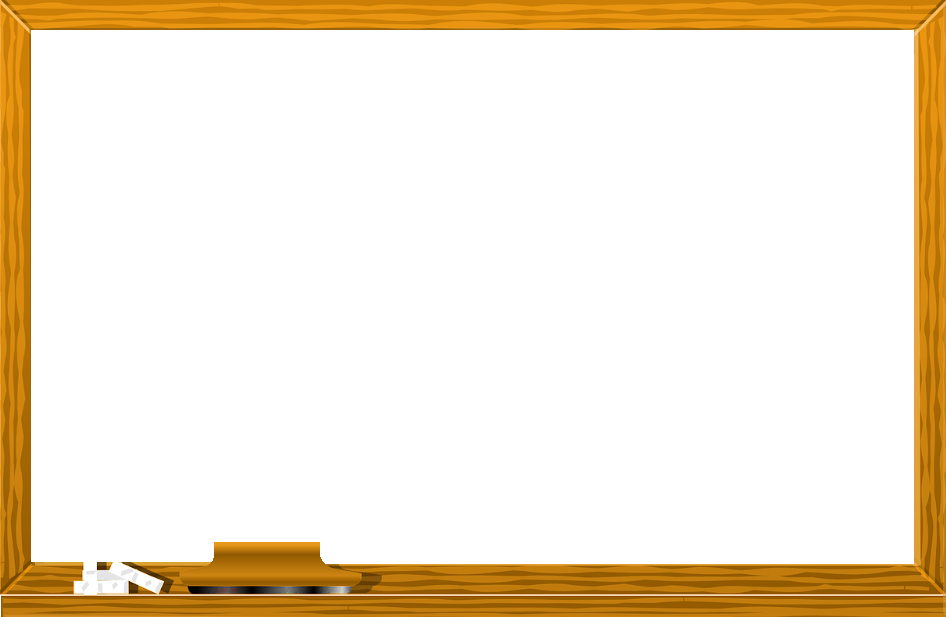 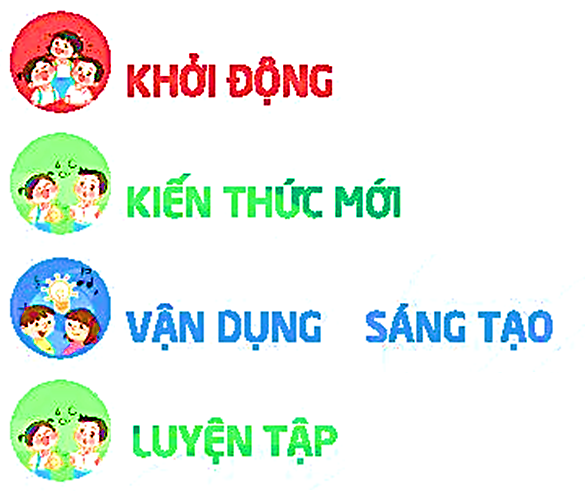 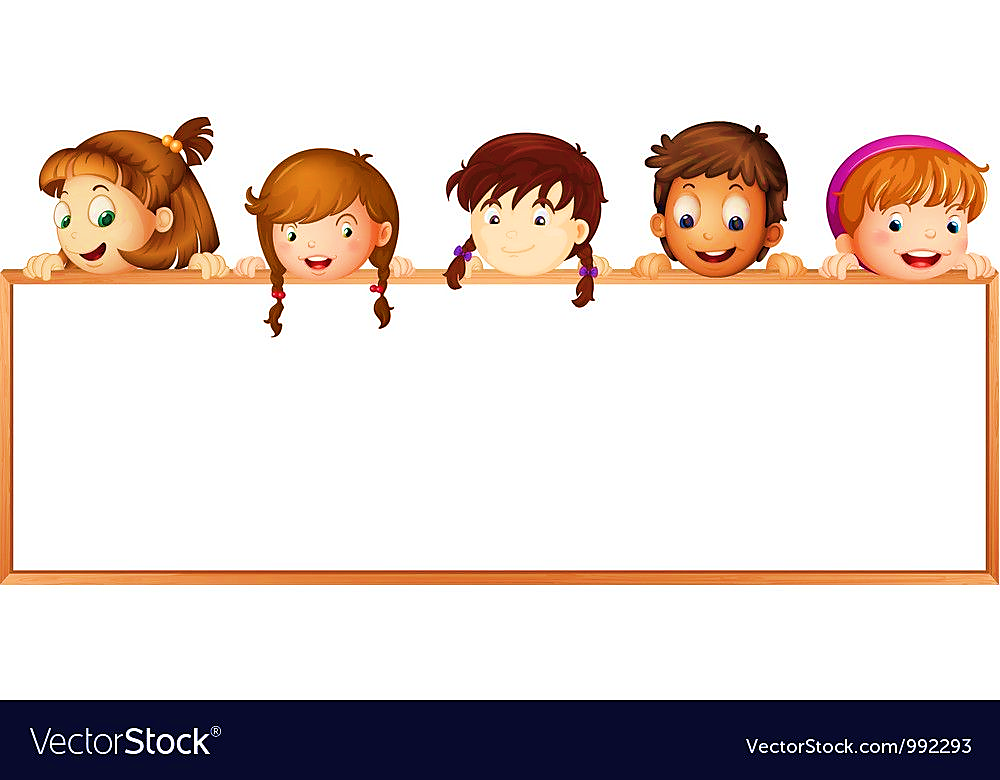 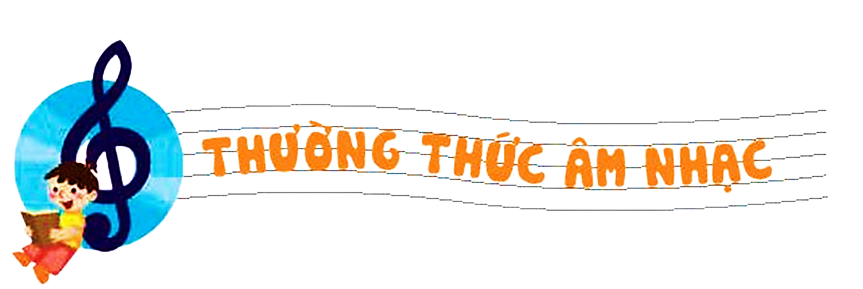 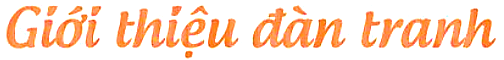 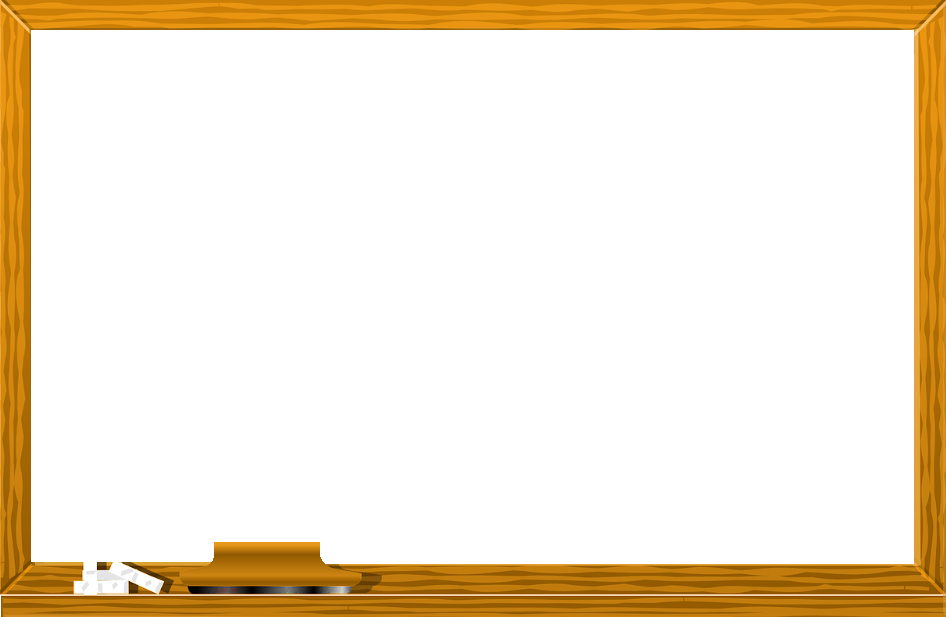 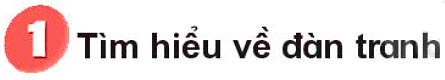 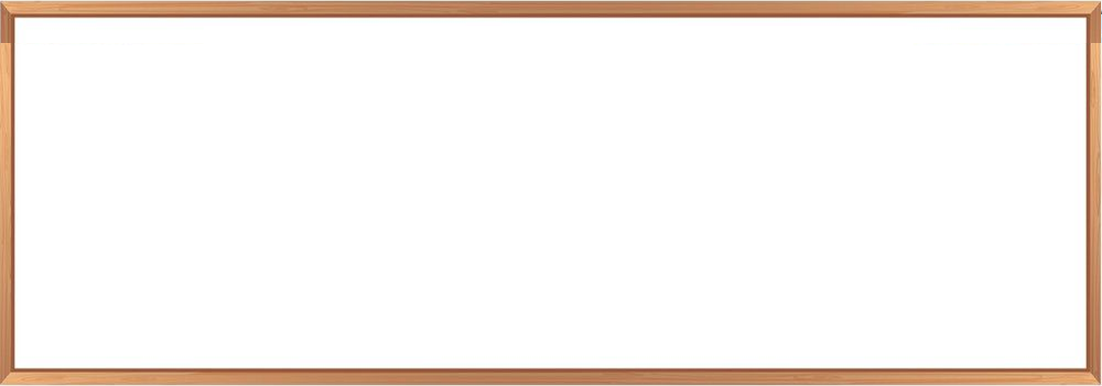 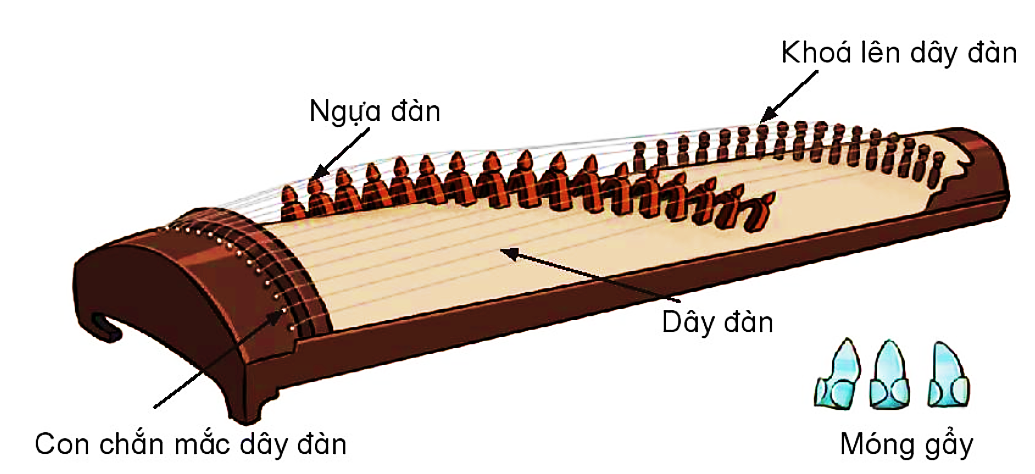 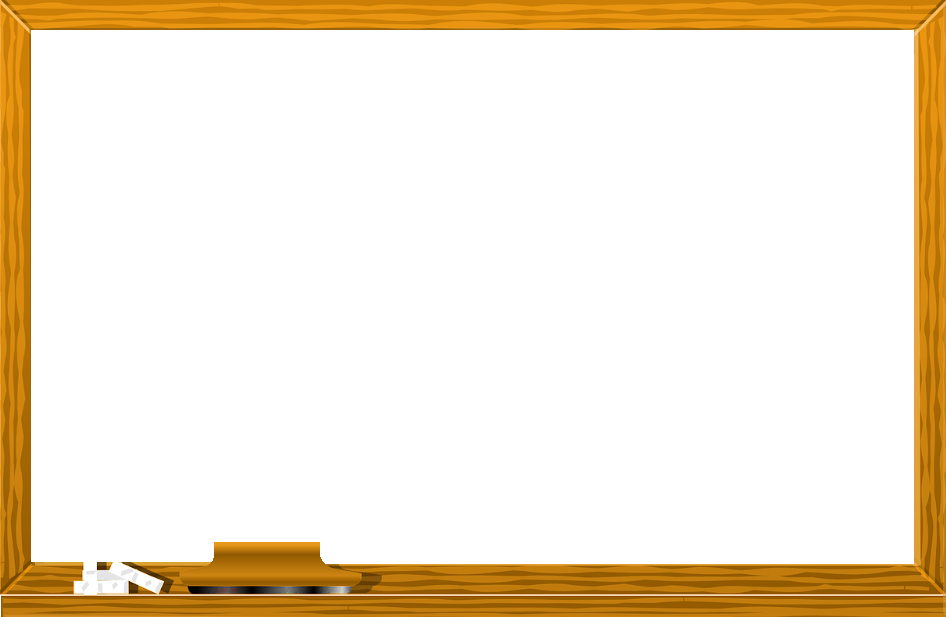 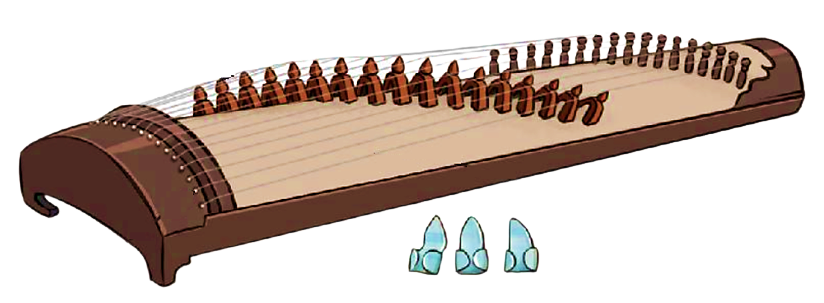 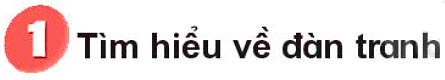 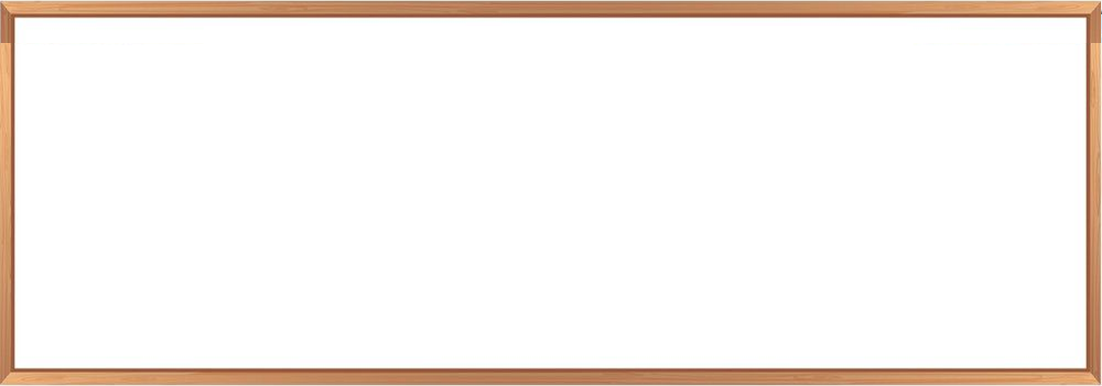 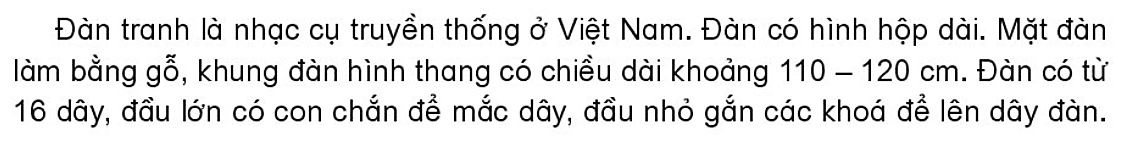 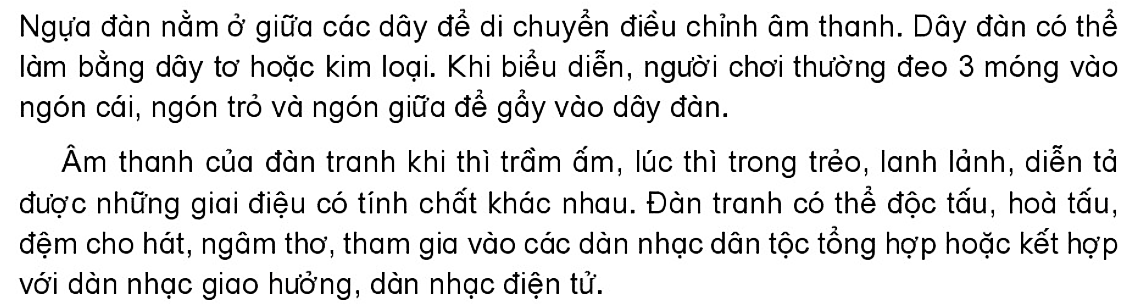 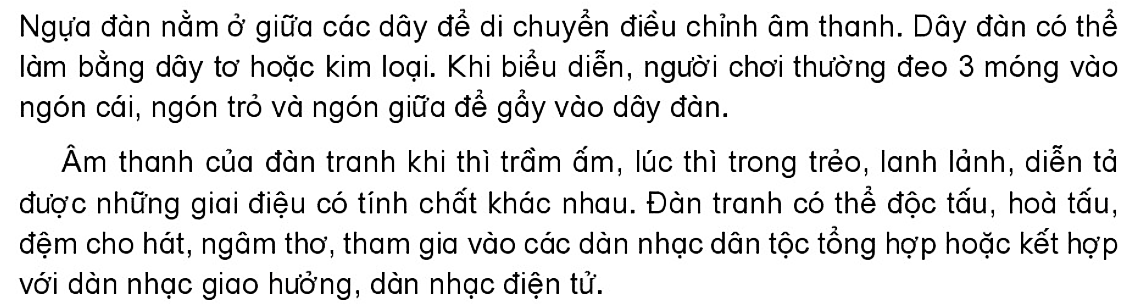 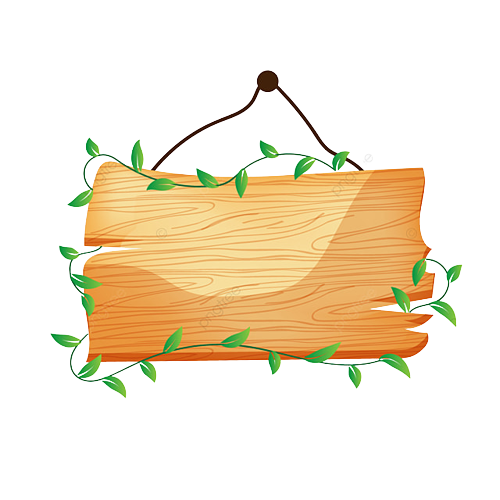 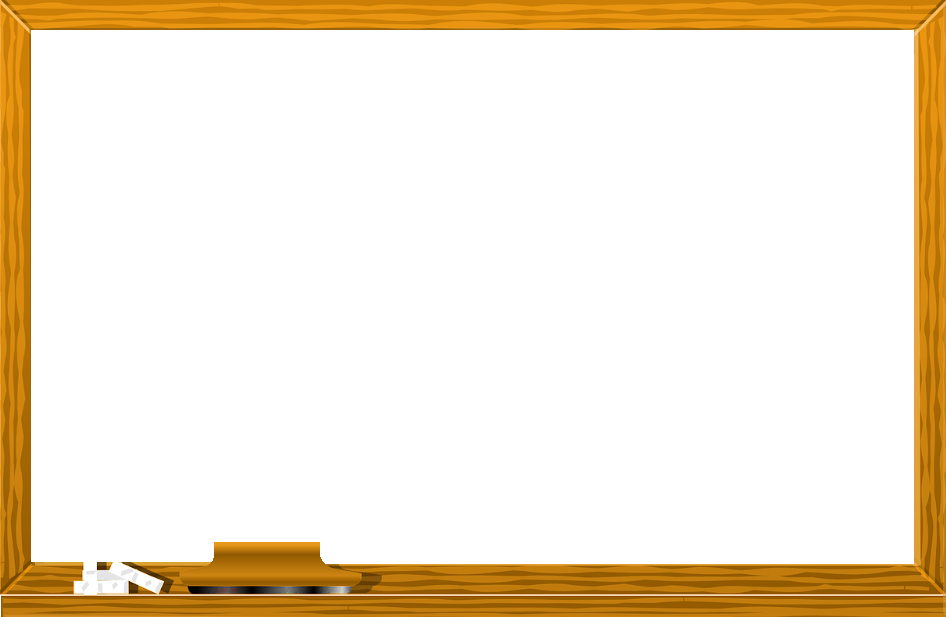 CÂU HỎI
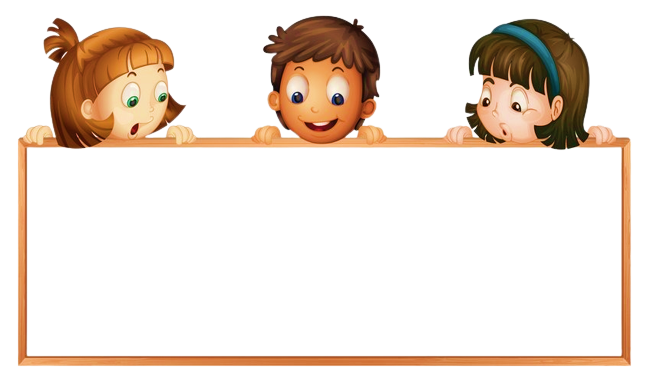 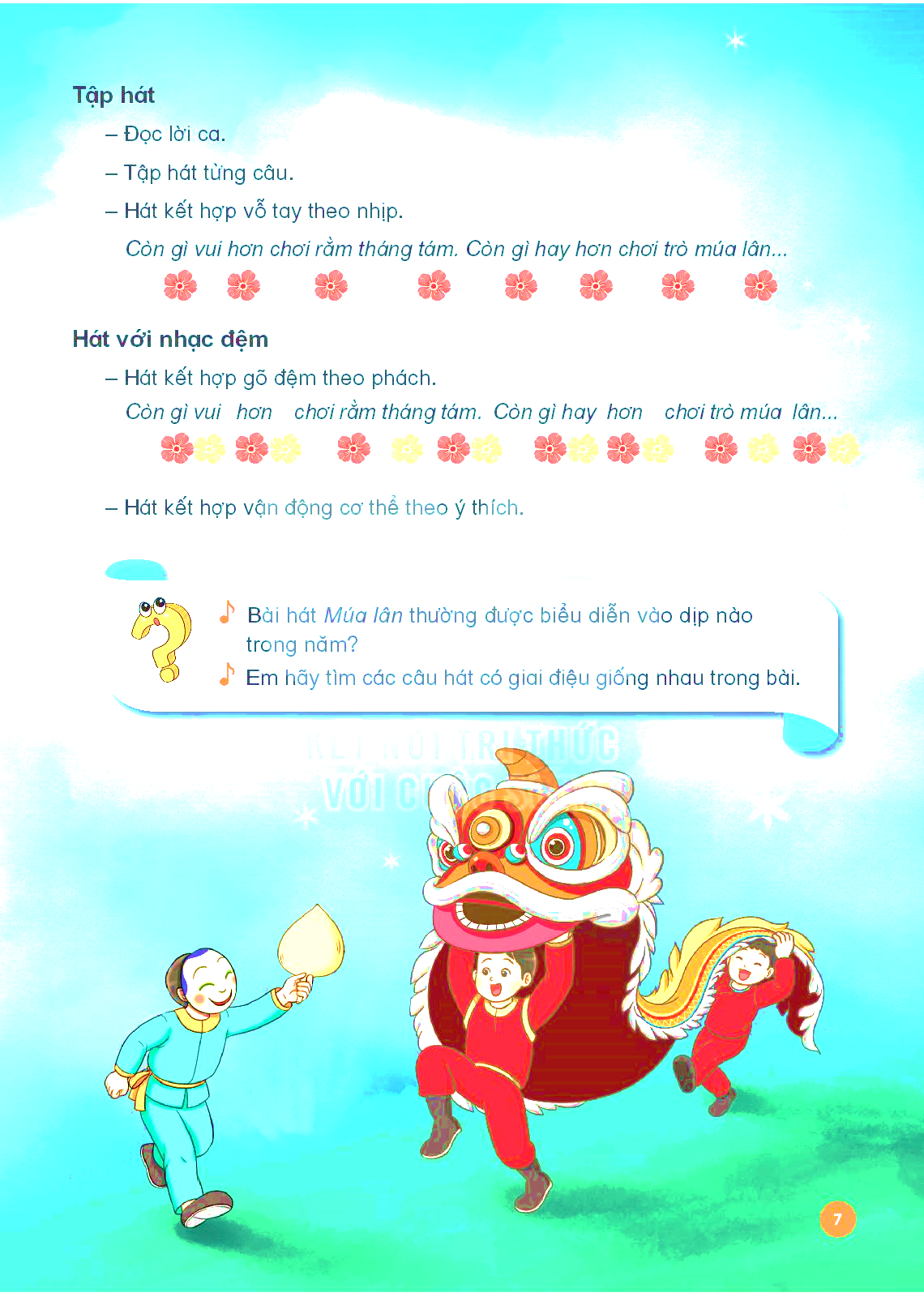 Mô tả cách chơi và nêu cảm nhận của em về âm sắc của đàn tranh.
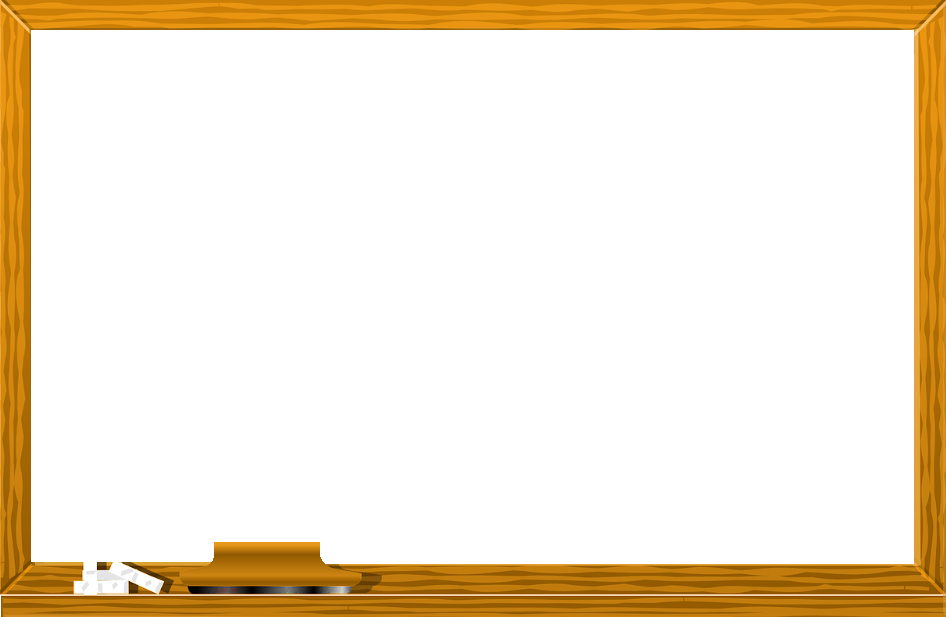 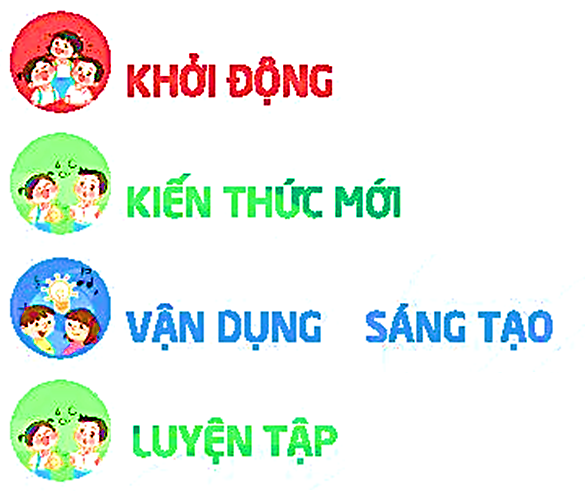 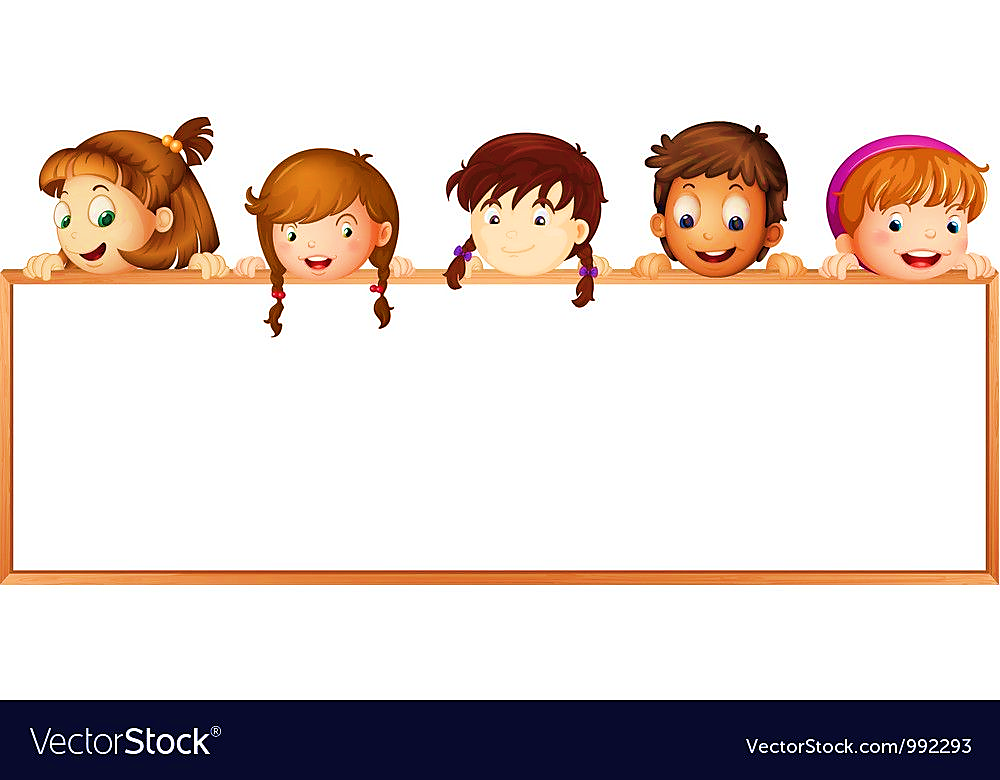 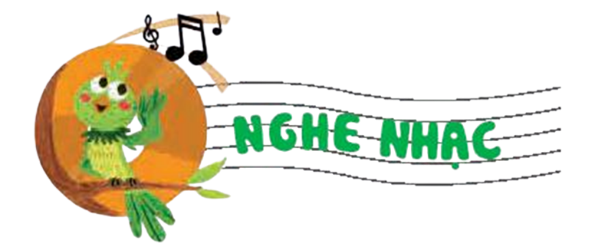 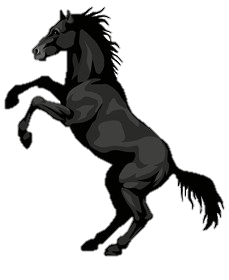 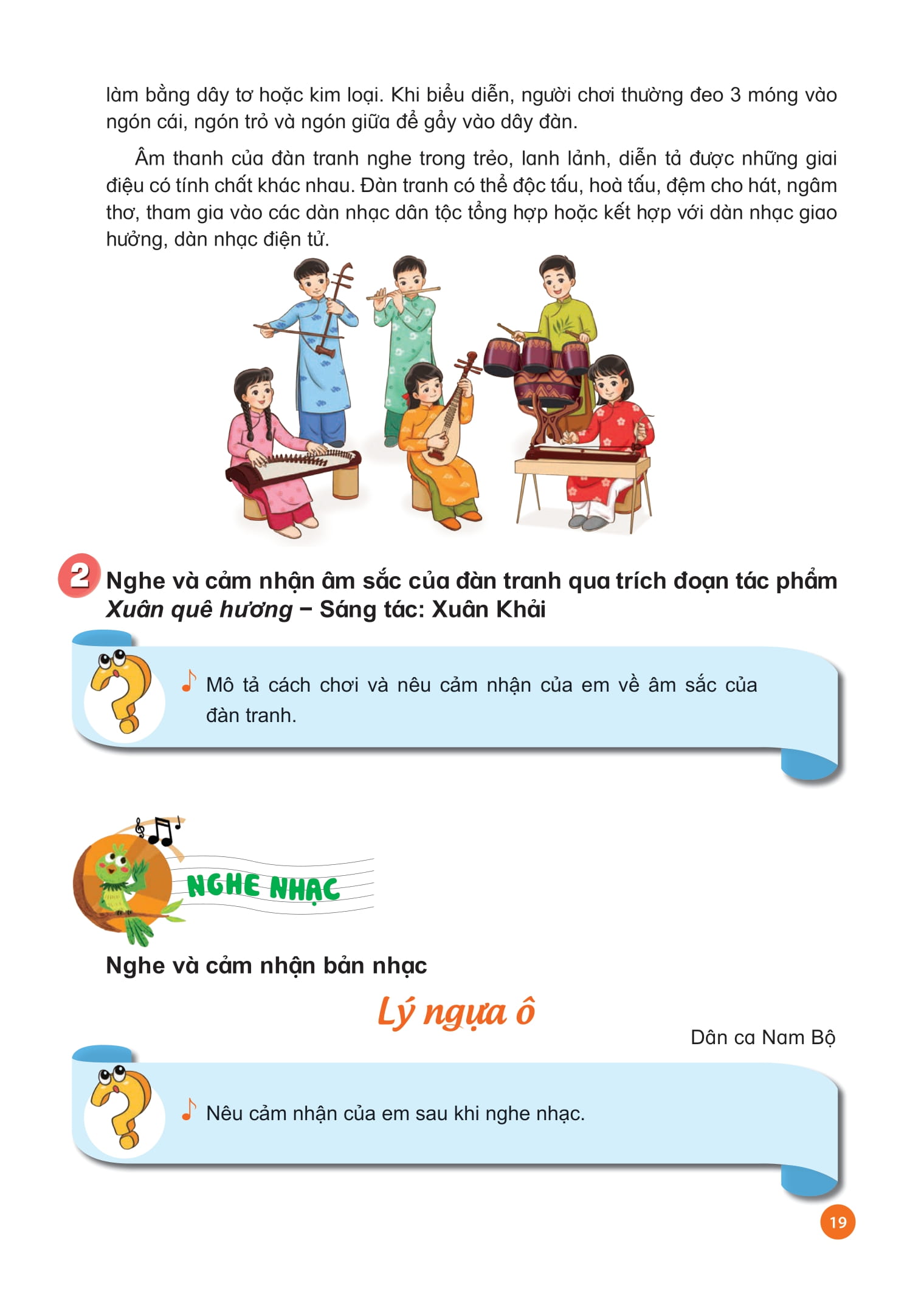 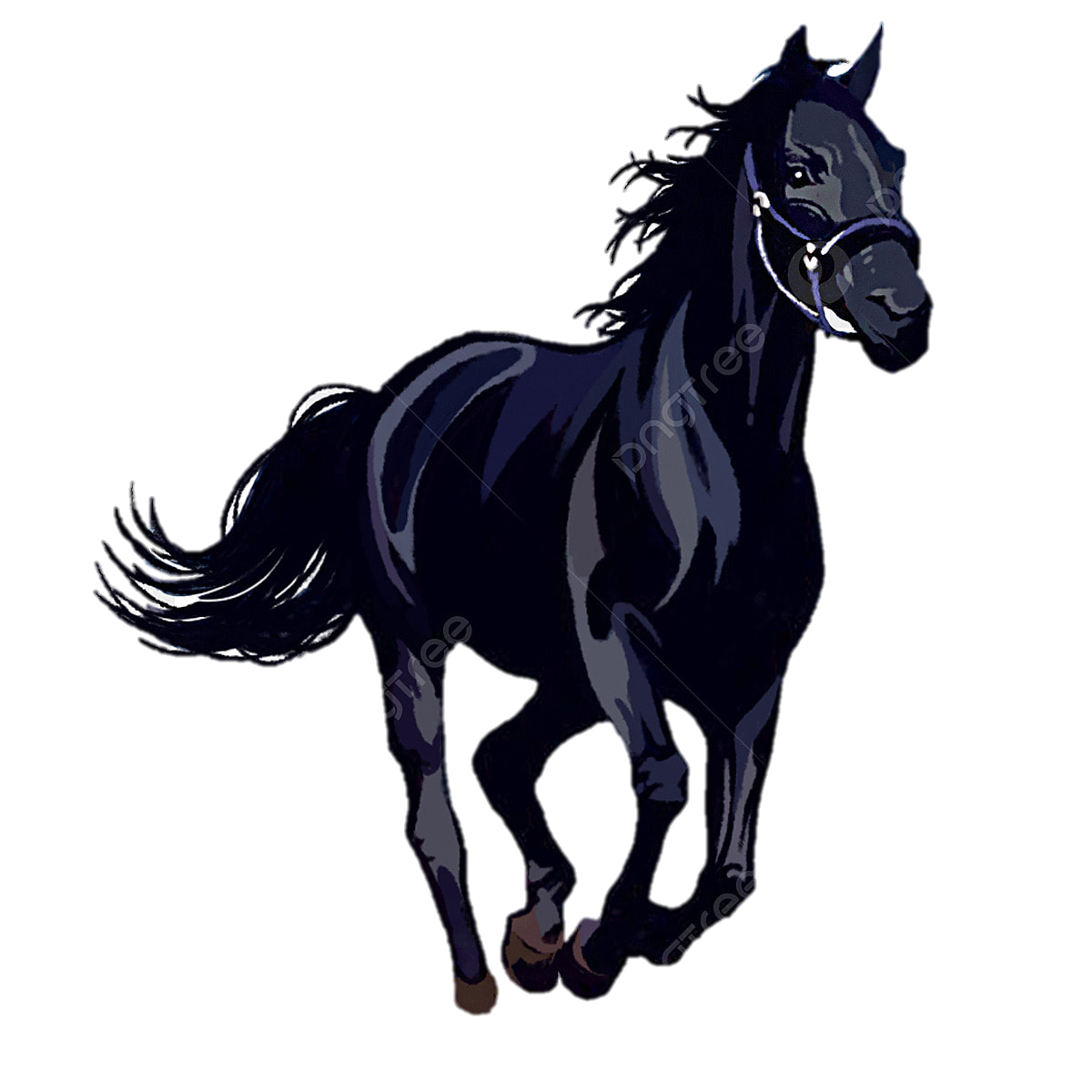 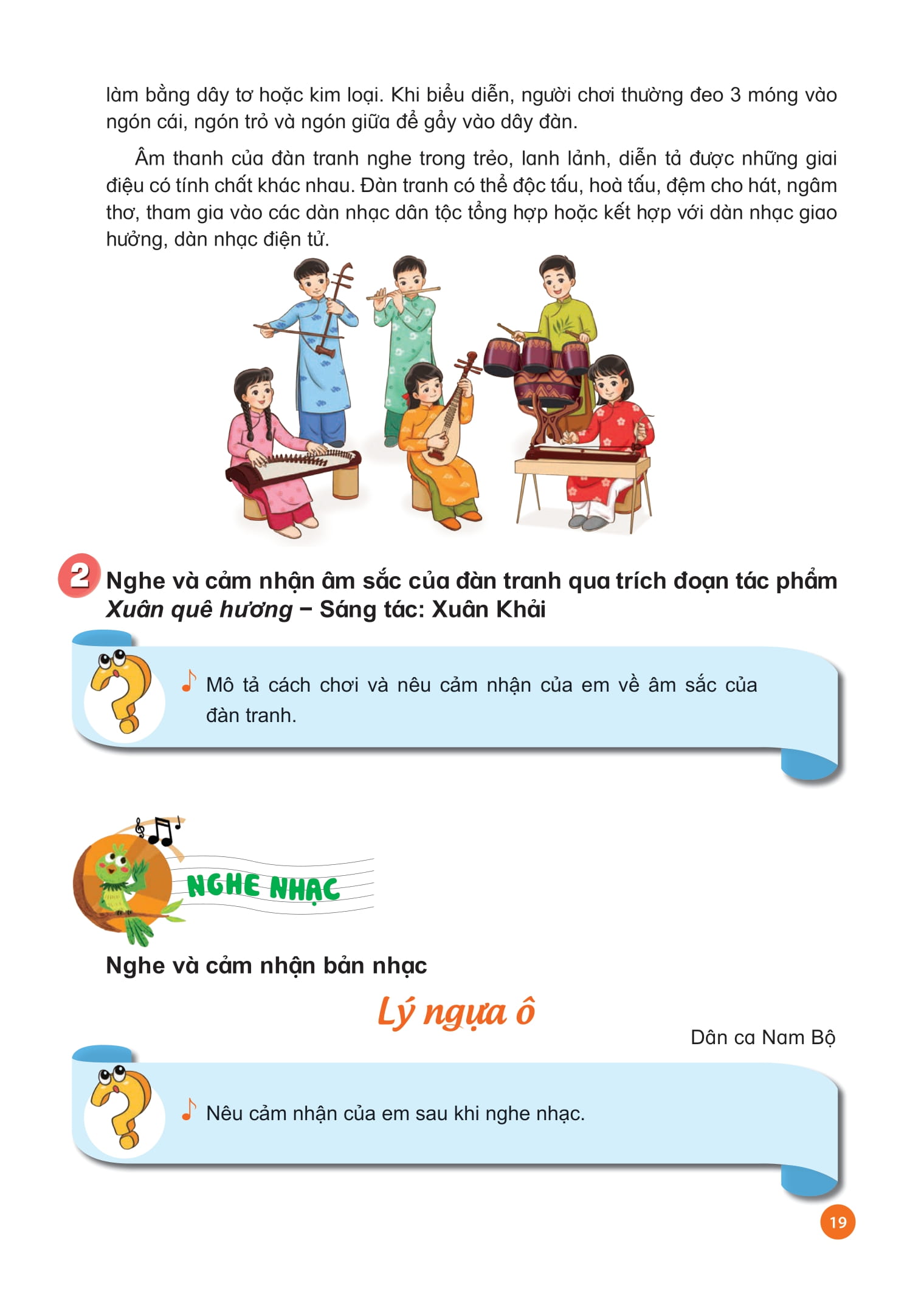 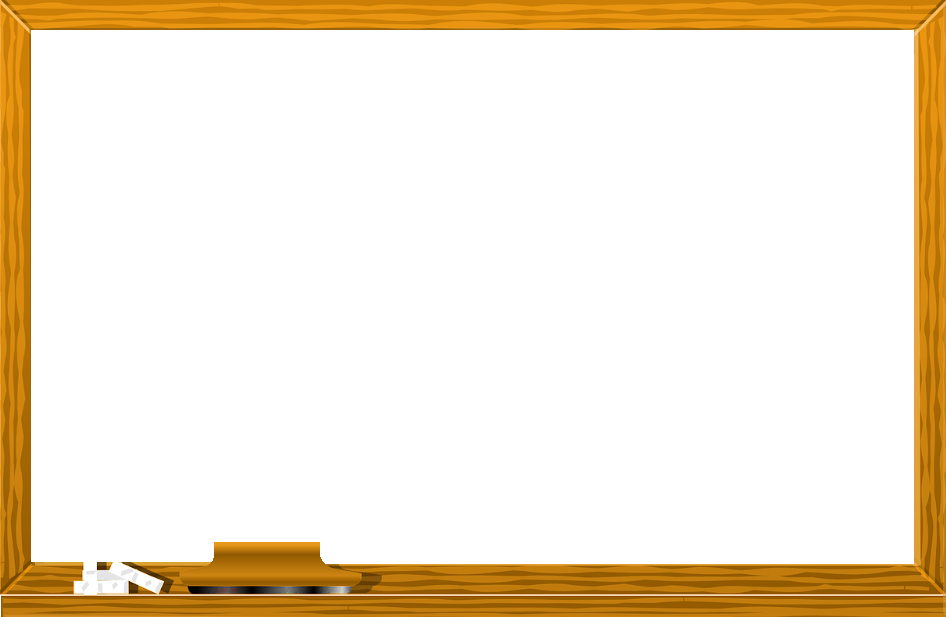 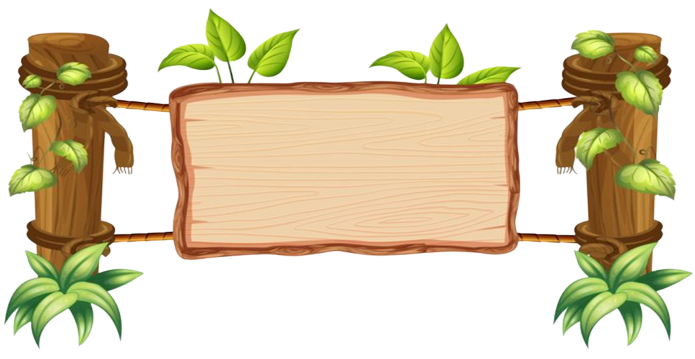 NGHE NHẠC
KẾT HỢP GÕ ĐỆM
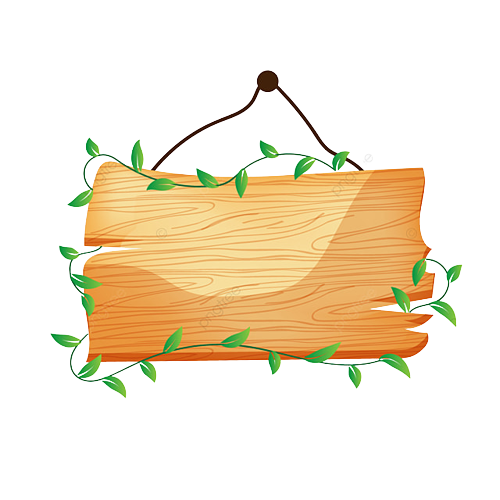 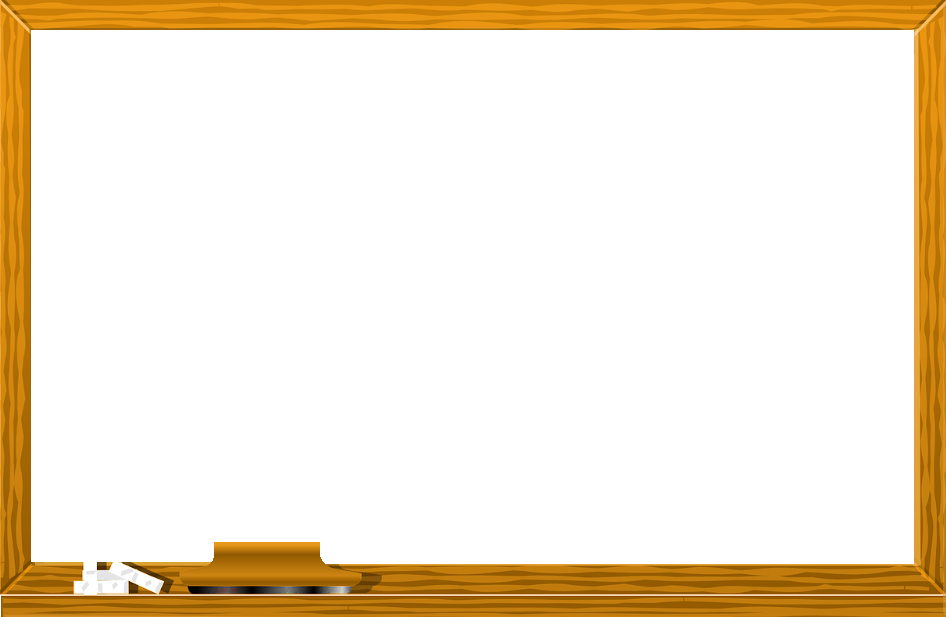 CÂU HỎI
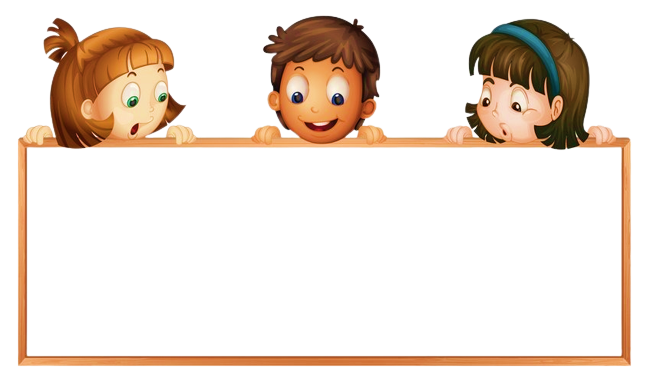 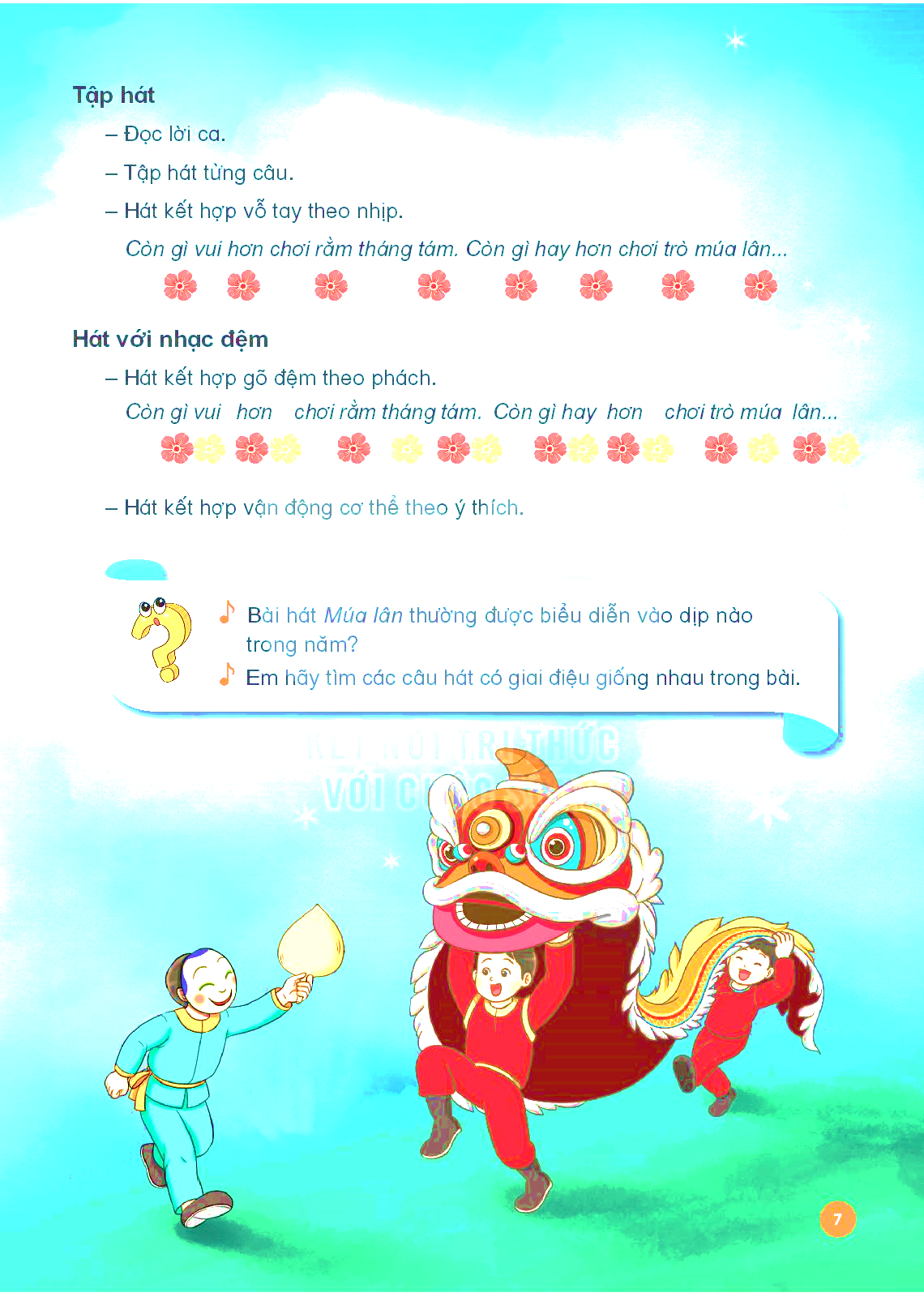 + Cảm nhận của em khi nghe bản hòa tấu Lí ngựa ô?
+ Em đã được nghe bản hòa tấu này chưa?
+ Em có nhận ra âm thanh nhạc cụ nào trong dàn nhạc?
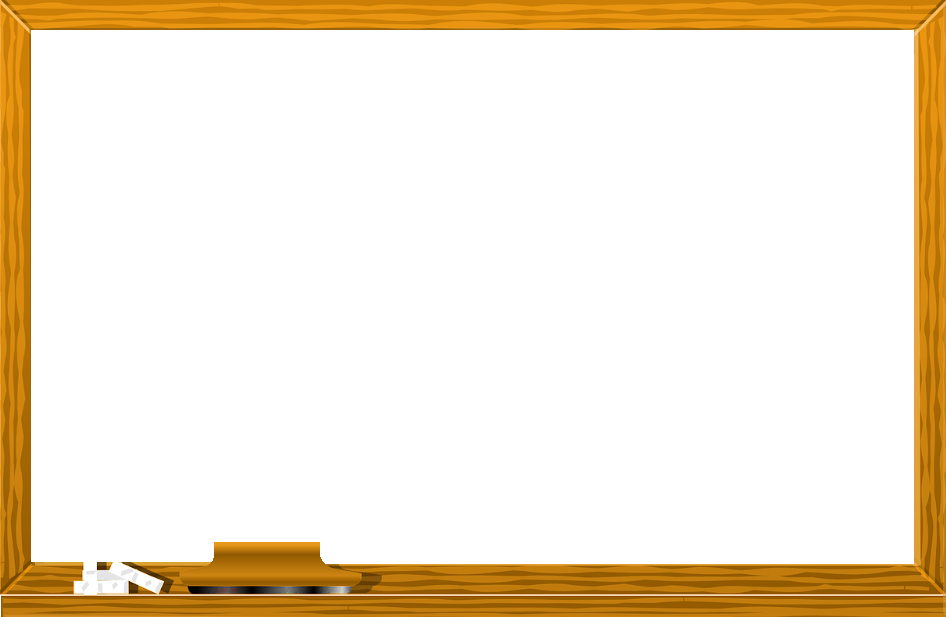 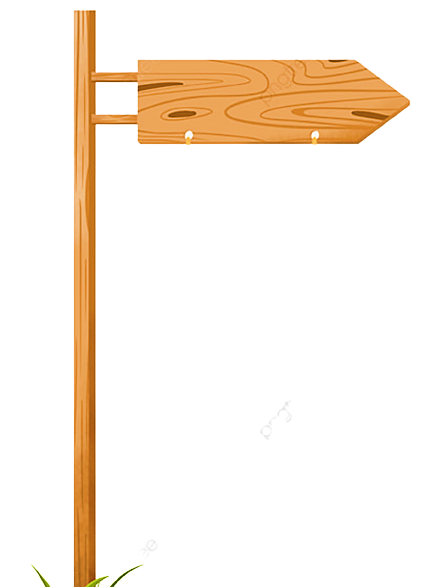 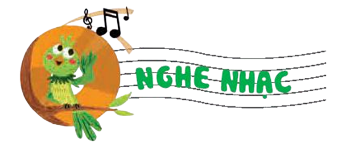 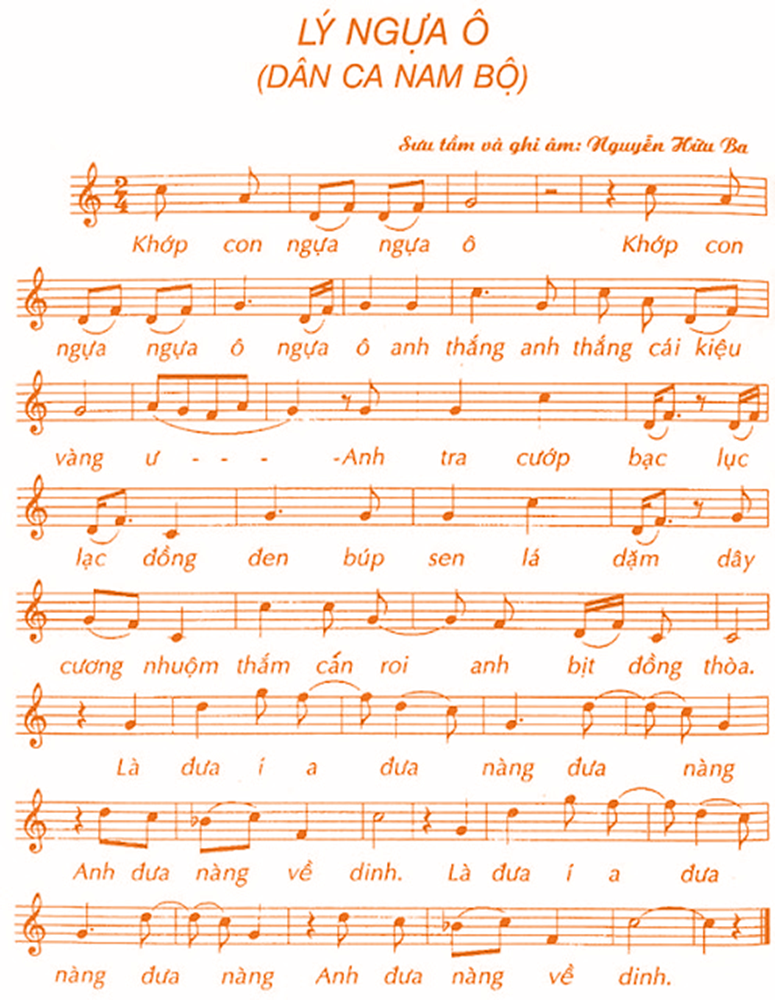 NHẠC NGHE
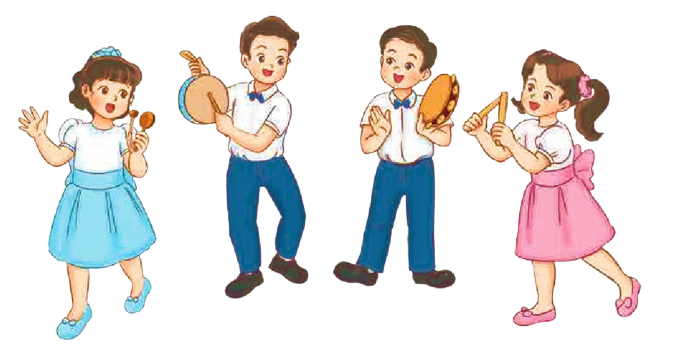 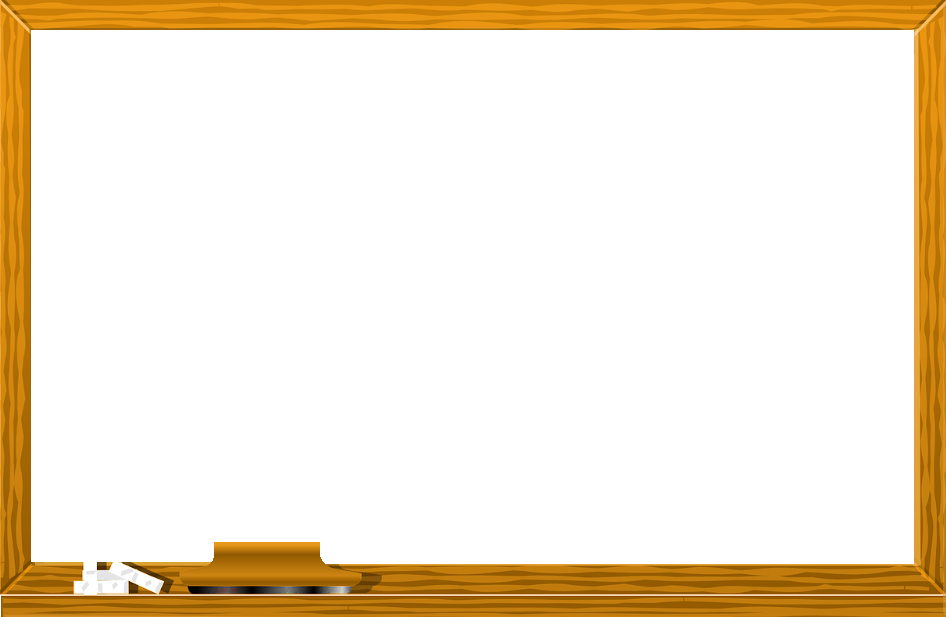 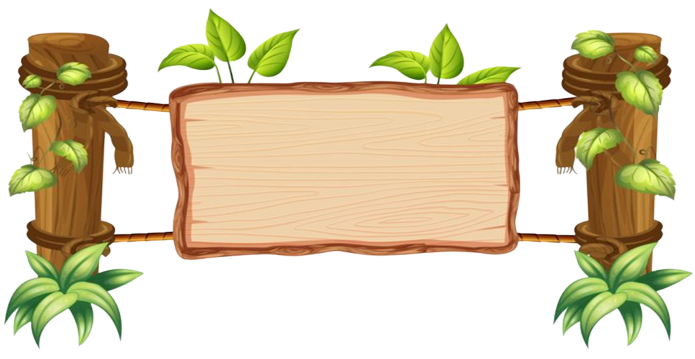 TRÒ CHƠI
MẢNH GHÉP KÌ DIỆU